Использование мнемотаблиц в развитии детей среднего дошкольного возраста.
Мнемотехника, или мнемоника, в переводе с греческого – «искусство запоминания».
   Мнемотехника – это система методов и приемов, обеспечивающих эффективное запоминание, сохранение и воспроизведение информации.
Структура мнемотехники
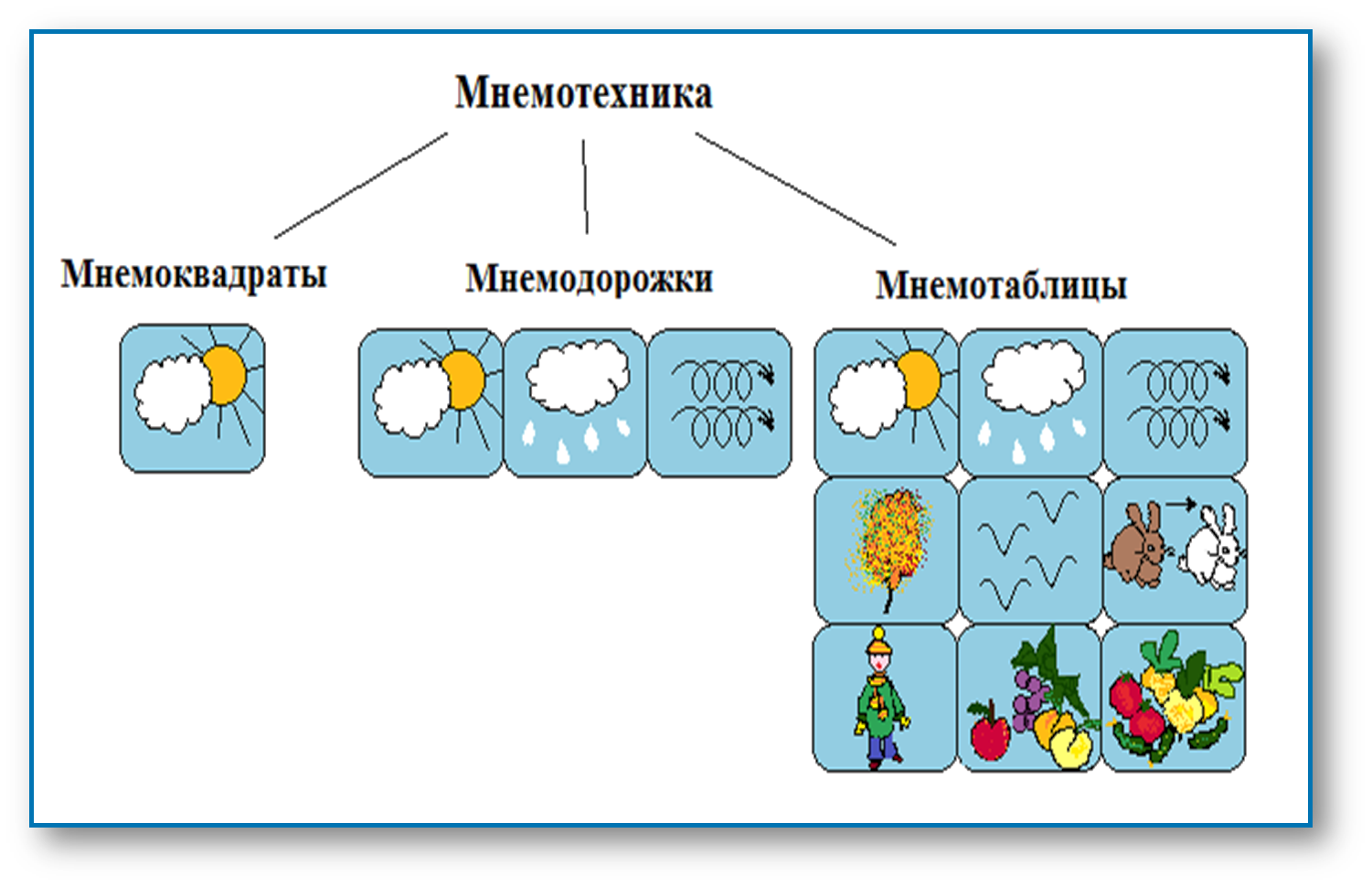 Методика работы с 
мнемотаблицами

Рассматривание таблиц и разбор, изображённых на ней символов.

Преобразование символов в образы.

Пересказ при помощи символов.
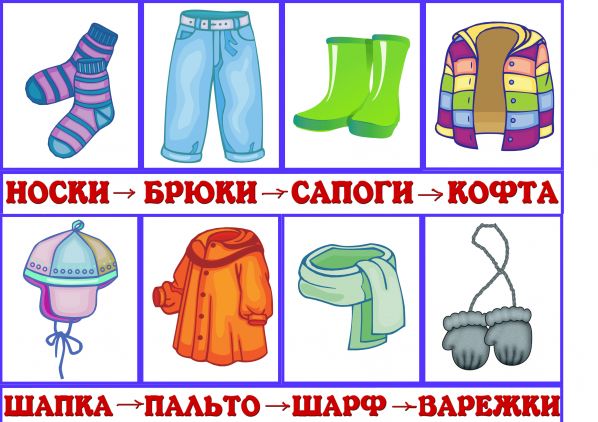 Использование мнемотаблиц в
 развитии речи детей среднего возраста

Составление описательных рассказов

Пересказ сказки

Заучивание стихотворения
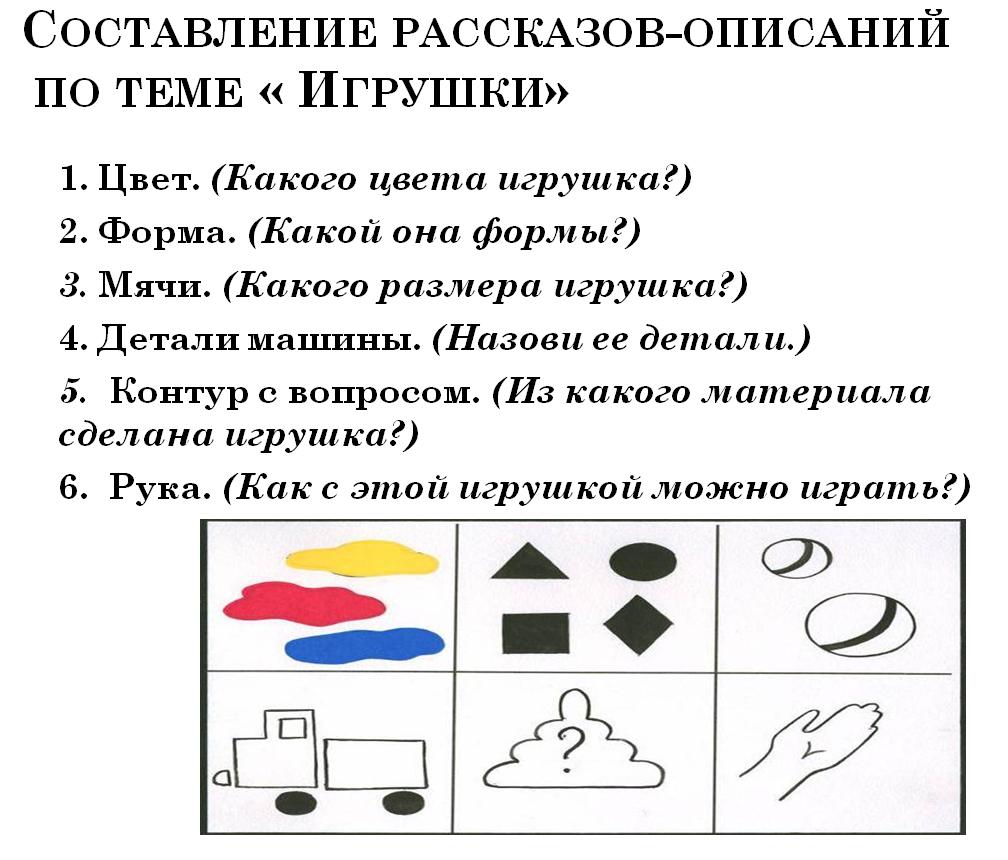 ЗАУЧИВАНИЕ   СТИХОТВОРЕНИЙ.
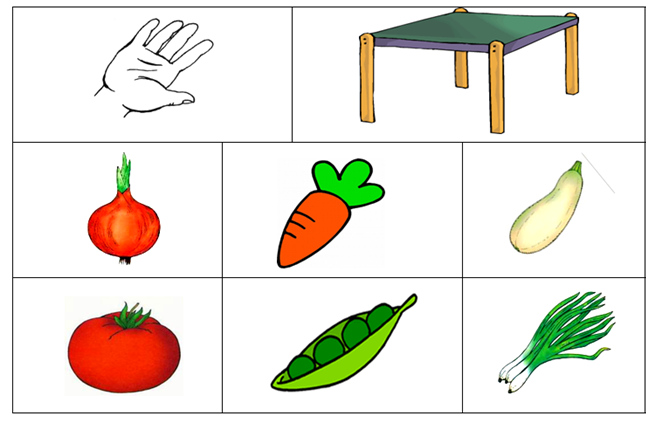 В руки овощи берем,            Овощи на стол кладем.            Лук, морковка, кабачок,             Помидор, горох, лучок.
Пересказ сказок
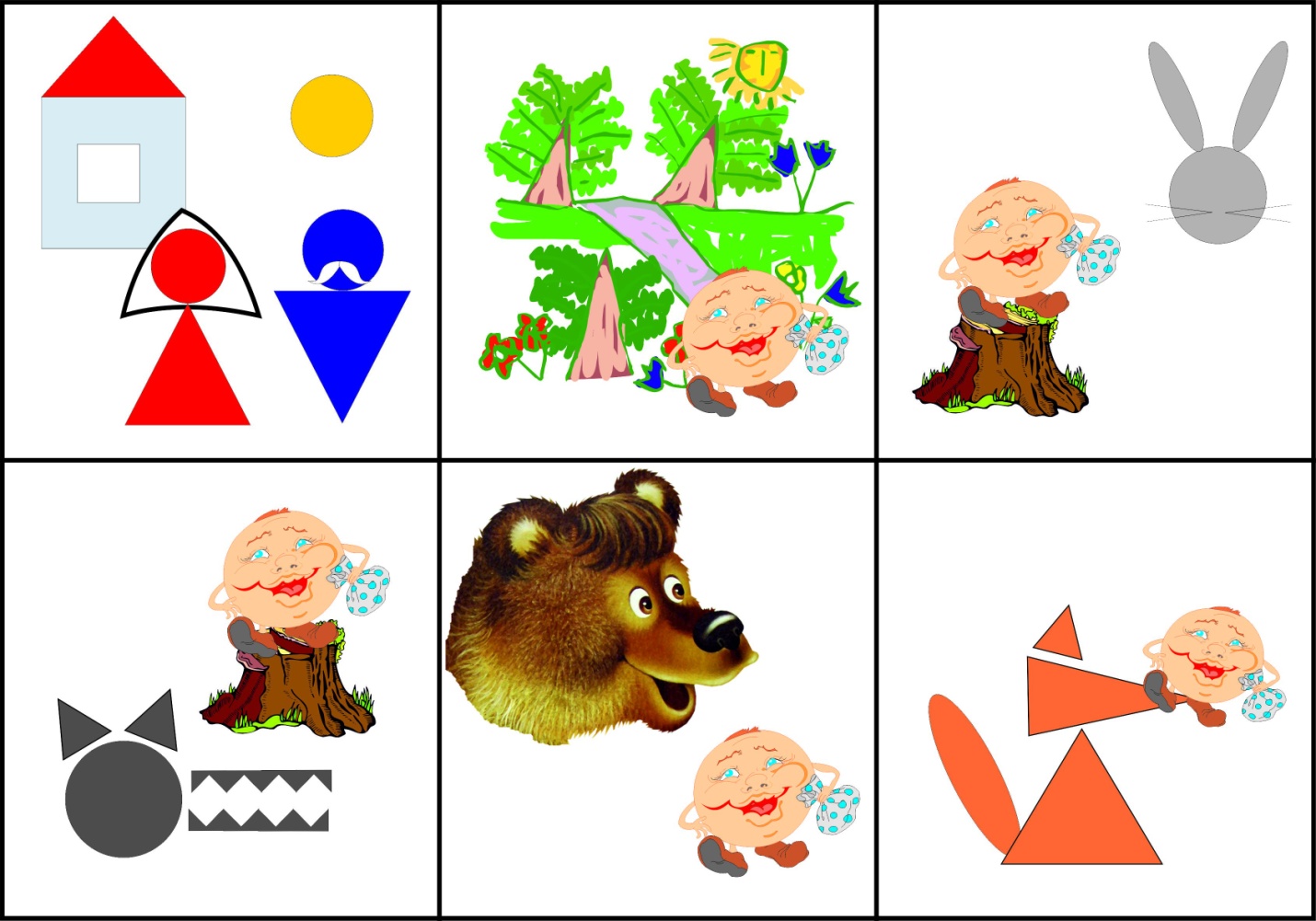 Спасибо за внимание